Развитие 
процессов мышления
Автор: Довбищук Наталья Васильевна, 
МАОУ СОШ№5
ЯНАО г.Лабытнанги
«Найди лишнее»
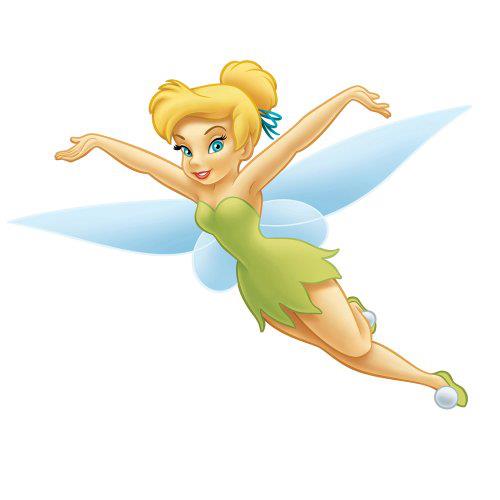 СКОВОРОДА
КАСТРЮЛЯ
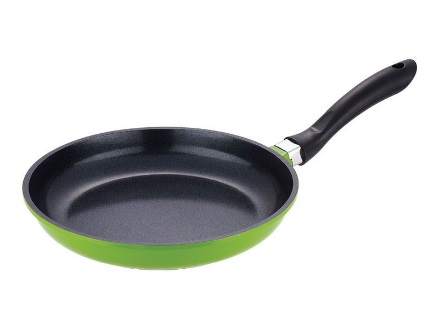 ЛОПАТА
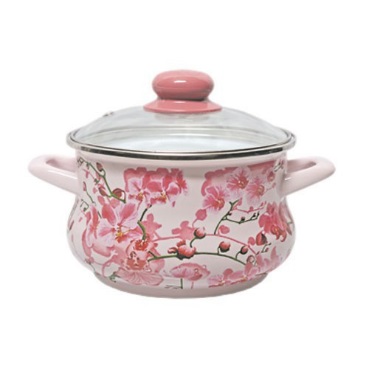 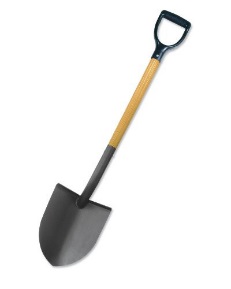 ЧАШКА
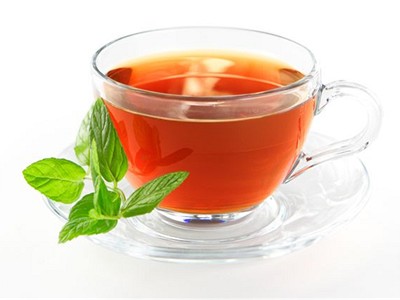 ЛОПАТА
КАРАНДАШ
ТЕТРАДЬ
КНИГА
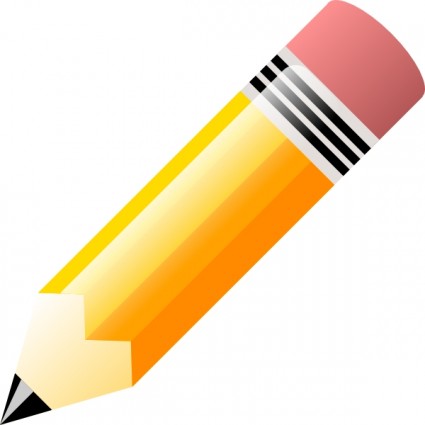 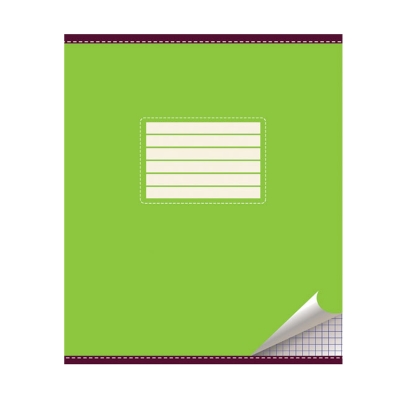 ШЛЯПА
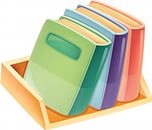 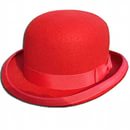 ШЛЯПА
СТУЛ
СТОЛ
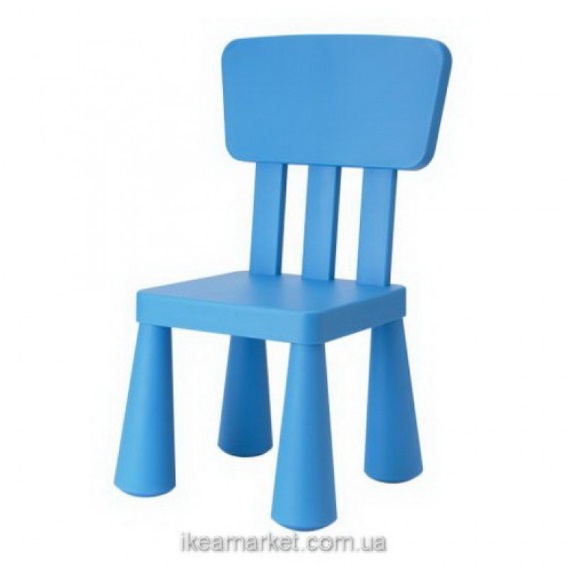 КОВЕР
ШКАФ
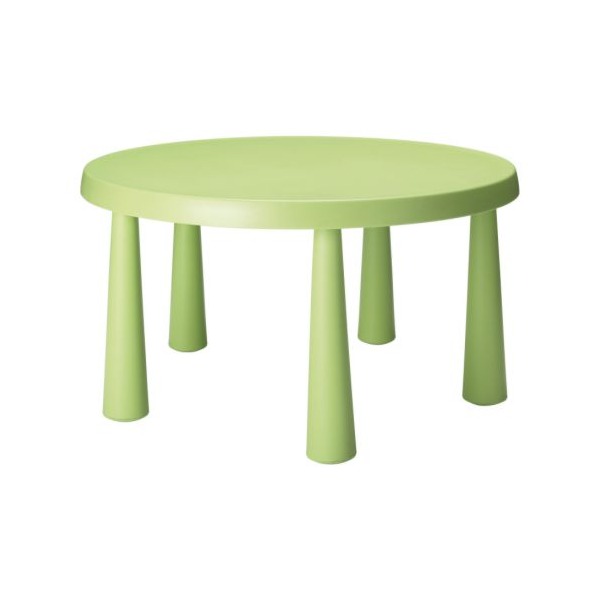 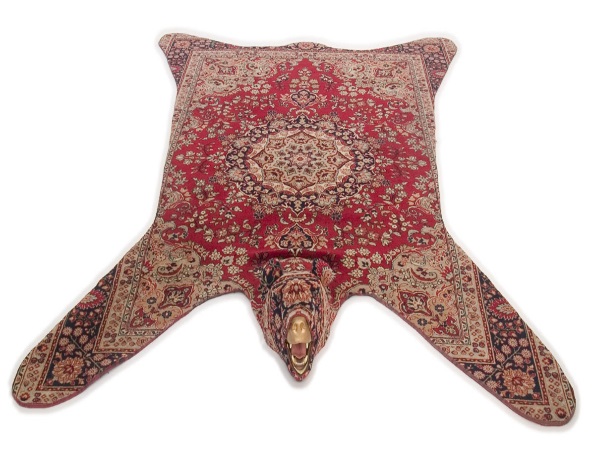 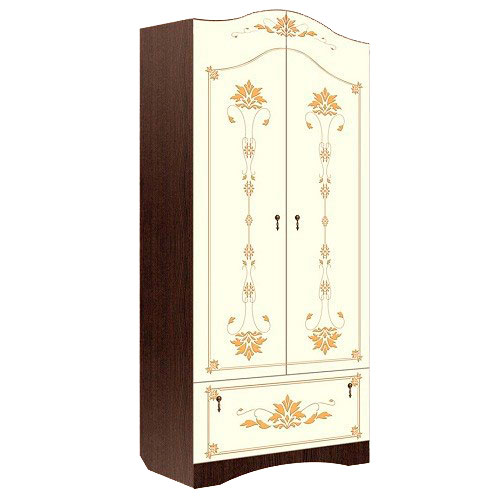 КОВЕР
СКАКАЛКА
КУКЛА
ПЕСОК
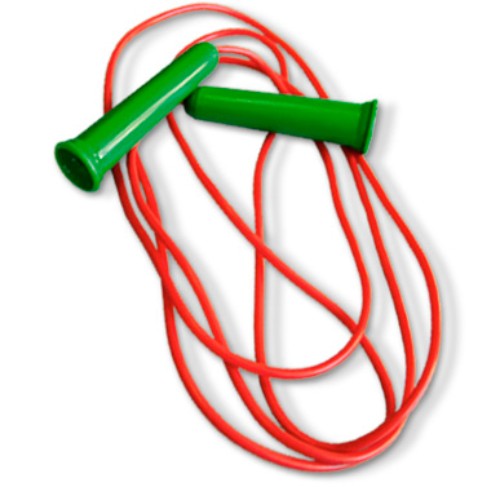 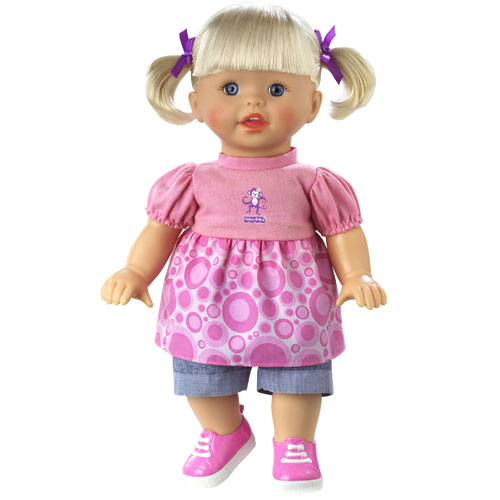 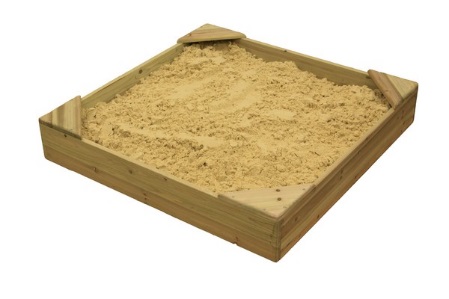 ЮЛА
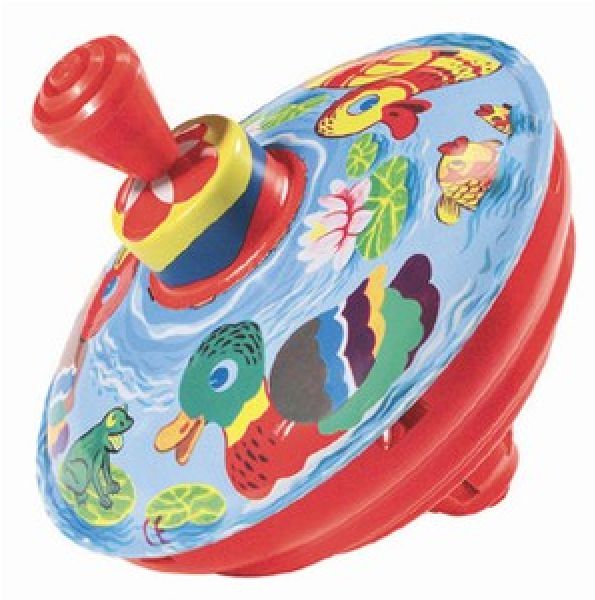 ПЕСОК
ПИДЖАК
САПОГИ
ШУБА
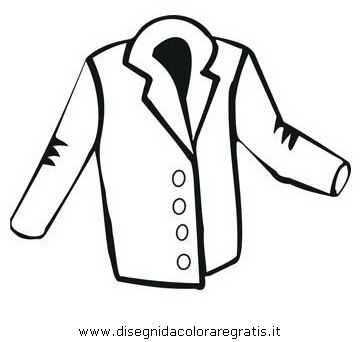 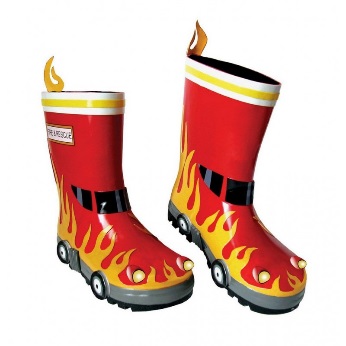 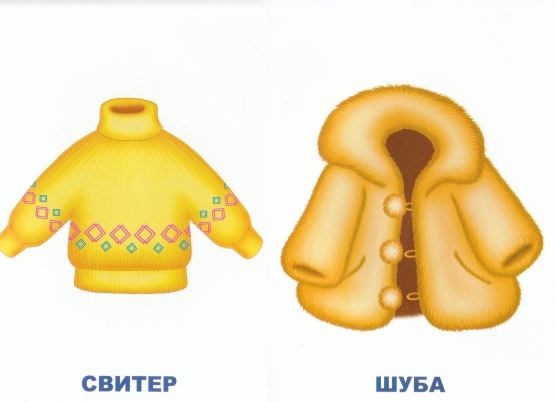 КОФТА
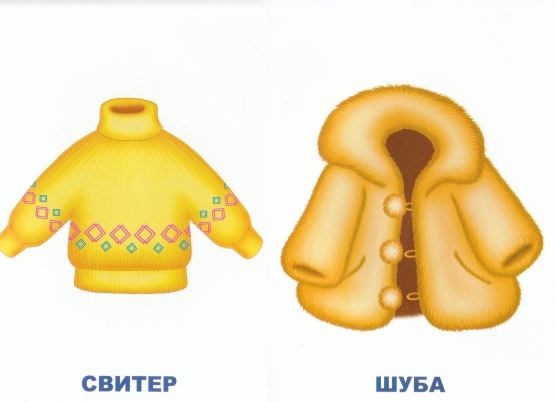 САПОГИ
«Говори наоборот»
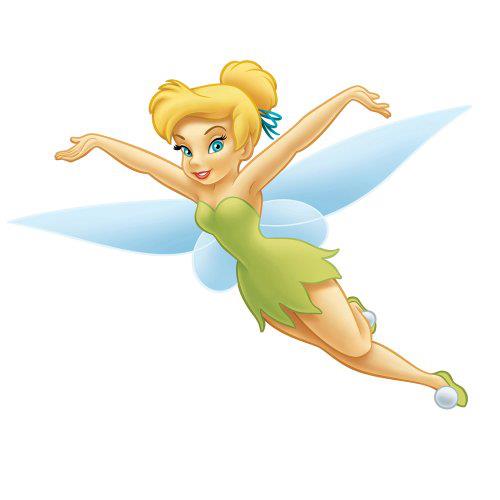 БОЛЬШОЙ
МАЛЕНЬКИЙ
ТОНКИЙ
ТОЛСТЫЙ
БЕЛЫЙ
ЧЕРНЫЙ
ГОРЯЧИЙ
ХОЛОДНЫЙ
ПОЛНЫЙ
ПУСТОЙ
ТЯЖЕЛЫЙ
ЛЕГКИЙ
ВЗРОСЛЫЙ
РЕБЕНОК
ВОДА
ОГОНЬ
СЛАБЫЙ
СИЛЬНЫЙ
ГРУСТНЫЙ
ВЕСЕЛЫЙ
ЧИСТЫЙ
ГРЯЗНЫЙ
БОЛЬНОЙ
ЗДОРОВЫЙ
Она – премудрая девица,На все руки мастерица,Все она знает и там и тут,Ну-ка как ее зовут?
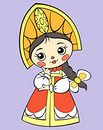 Василиса - Премудрая
Закричал охотник: 
«Ой! Двери гонятся за мной!»
ЗВЕРИ
На виду у детворы 
Крысу красят маляры.
КРЫШУ
Тает снег. Течет ручей. 
На ветвях полно врачей.
ГРАЧЕЙ
Миша дров не напилил, 
печку кепками топил.
ЩЕПКАМИ
Синеет море перед нами, 
летают майки над волнами.
ЧАЙКИ
Жучка будку не доела. 
Неохота. Надоела.
БУЛКУ
«ШИФРОВКА»
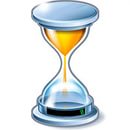 Не все золото, что блестит.
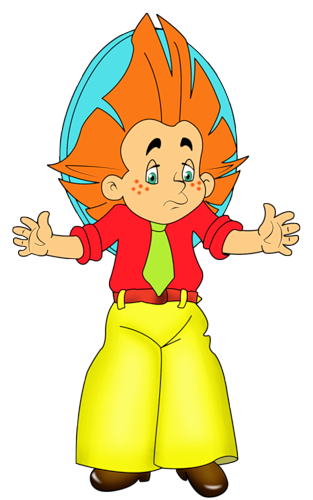 Большая шляпа, но короткие штанишки
У этого озорного мальчишки - коротышки.
Лентяй он и обормот
За что ни возьмется
Всё выходит у него наоборот.
Незнайка
«Составь слово»
ЛАПЧЕ, ДИЛКРОКО, КАЩУ, КАБАБОЧ, УКПА, МАРОШКА, ОНЬКУ, ЯЦЗА, АЛФИКА, ИМНАЛ ГЛАОЛУСДИ, СЬРЫ.
ПЧЕЛА, КРОКОДИЛ, ЩУКА, БАБОЧКА, ПАУК, РОМАШКА, ОКУНЬ, ЗАЯЦ, ФИАЛКА, НАЛИМ, ГЛАДИОЛУС, РЫСЬ.
«Группировка слов»
пчела, бабочка, паук.
Насекомые: Рыбы: Животные: Цветы:
щука, окунь, налим.
крокодил, заяц, рысь.
ромашка, фиалка, гладиолус.
Интернет-ресурсы:
images.yandex.ru
pedsovet.su 
uznavaka.ru›
Используемая литература:
Локалова Н.П. «120 уроков психологического развития младших школьников (психологическая программа развития когнитивной сферы I-IV классов)». Часть 1. Книга для учителя.-4-е изд.,-М.: «Ось-89», 2008.-272с.
Новикова Л.М., Самойлова И.В. Настольная книга школьного психолога. 1-4 классы/ Л.М. Новикова, И.В. Самойлова. – М.: Эксмо, 2008. -384 с.